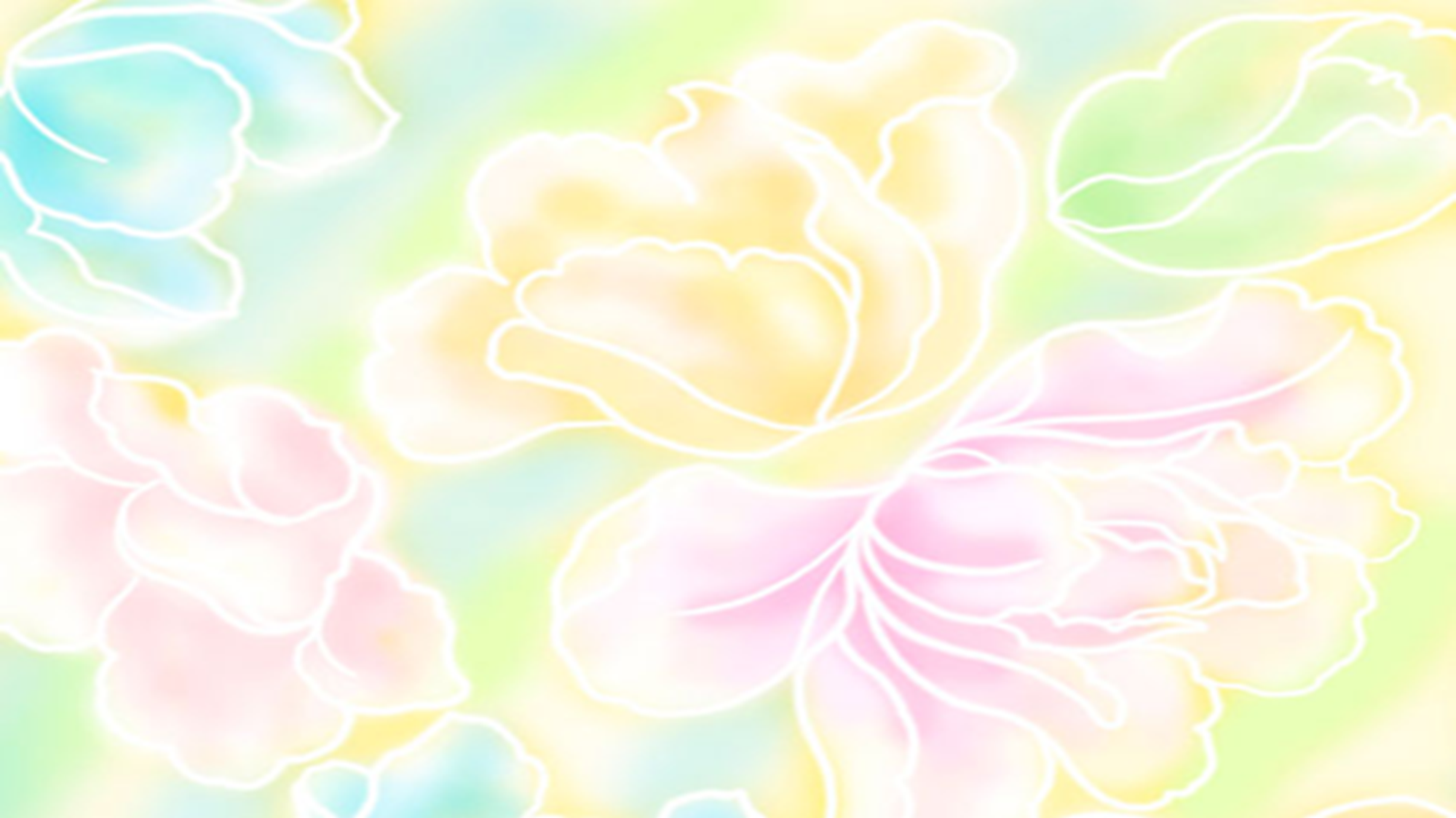 МАУДО «Детский сад № 8» г. Ялуторовска 

Отчёт по самообразованию
«Развитие связной речи и памяти детей средствами мнемотехники»








Ялуторовск, 2020
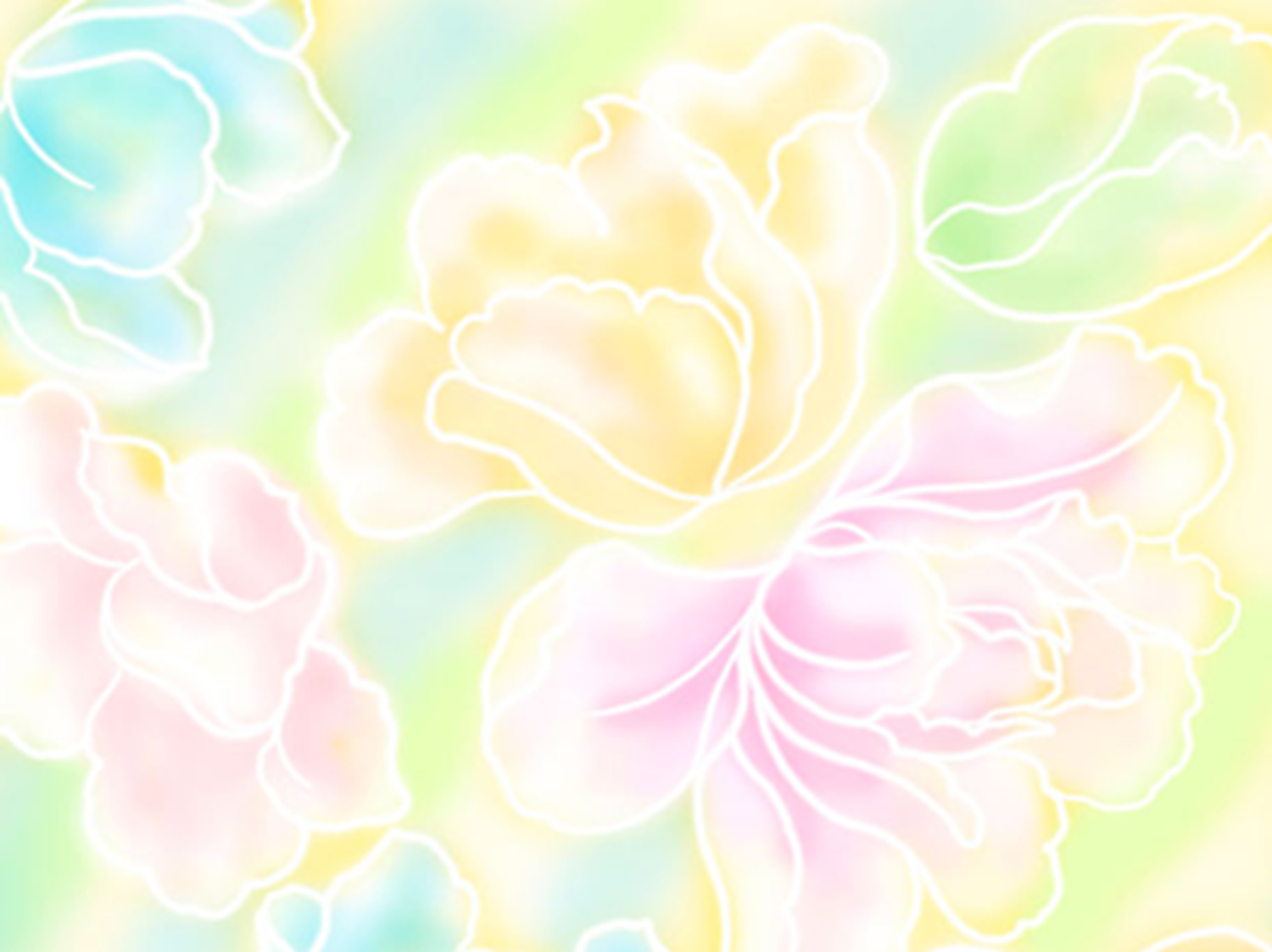 «Развитие связной речи и памяти детей средствами мнемотехники »
Цель:  Облегчить у детей процесс становления связной речи   
            и памяти средствами мнемотехники.
Задачи : - Повысить собственный уровень знаний путем изучения    
  необходимой литературы, интернет – ресурсов;
Развивать связную речь и память, изображать картинку каждой фразы, воспроизводить по опорным рисункам стихи;
 Подготовить и провести консультацию на тему: «Развитие связной речи и памяти детей средствами мнемотехники» в своей подгруппе;
- Пополнить картотеку  таблицами, схемами;
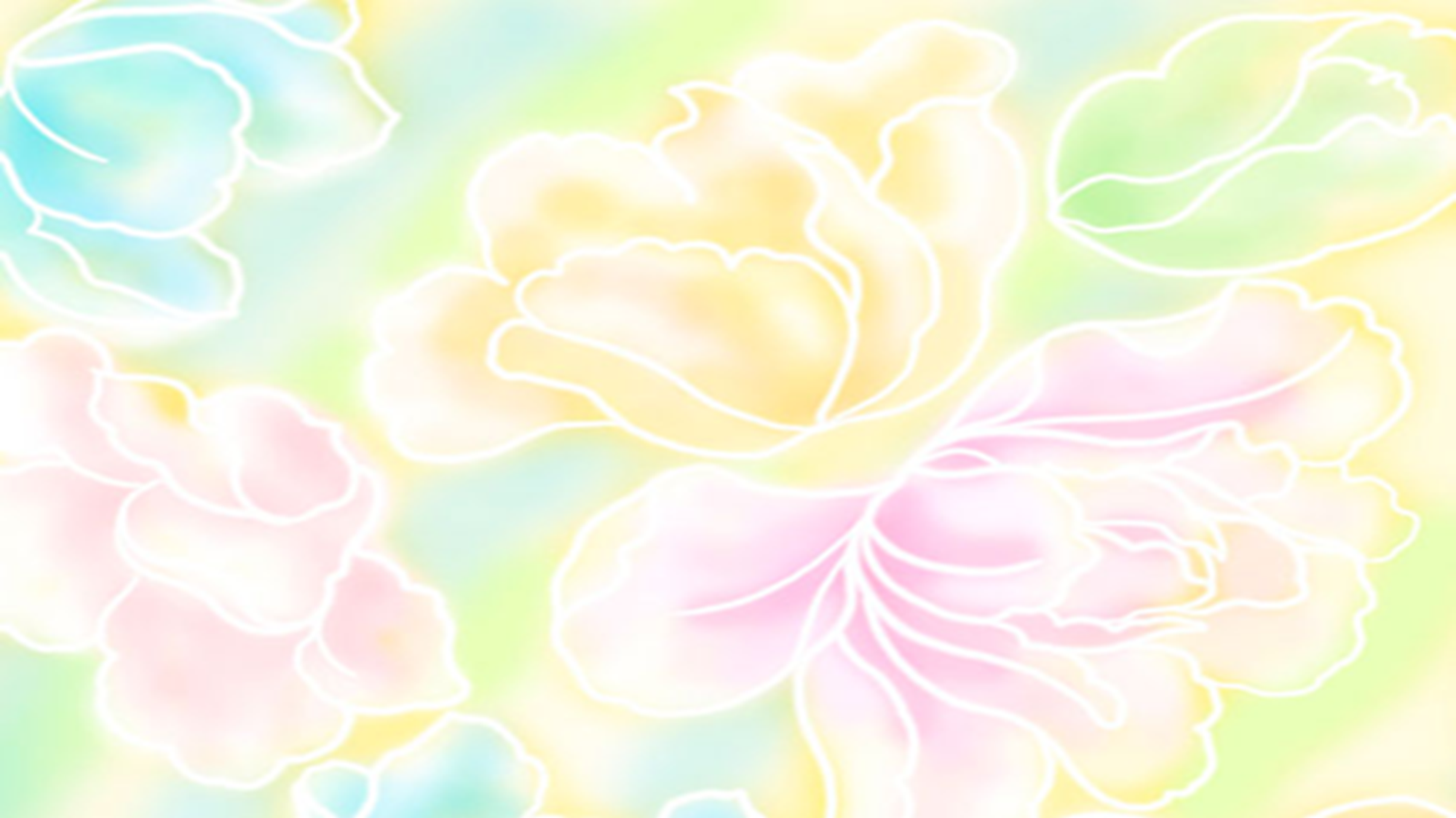 Использование мнемотехники в настоящее время   становится актуальным!!!! 
   Основной «секрет» мнемотехники очень прост и   хорошо известен. Когда человек в своём воображении  соединяет несколько зрительных образов, мозг  фиксирует эту взаимосвязь. И в дальнейшем при припоминании по одному из образов этой ассоциации мозг воспроизводит все ранее соединённые образы.         
Хорошо известно, что язык мозга — это образы. И, прежде всего, зрительные образы. Если обращаться к мозгу на его языке, он выполнит любые наши команды, например, команду «запомнить».
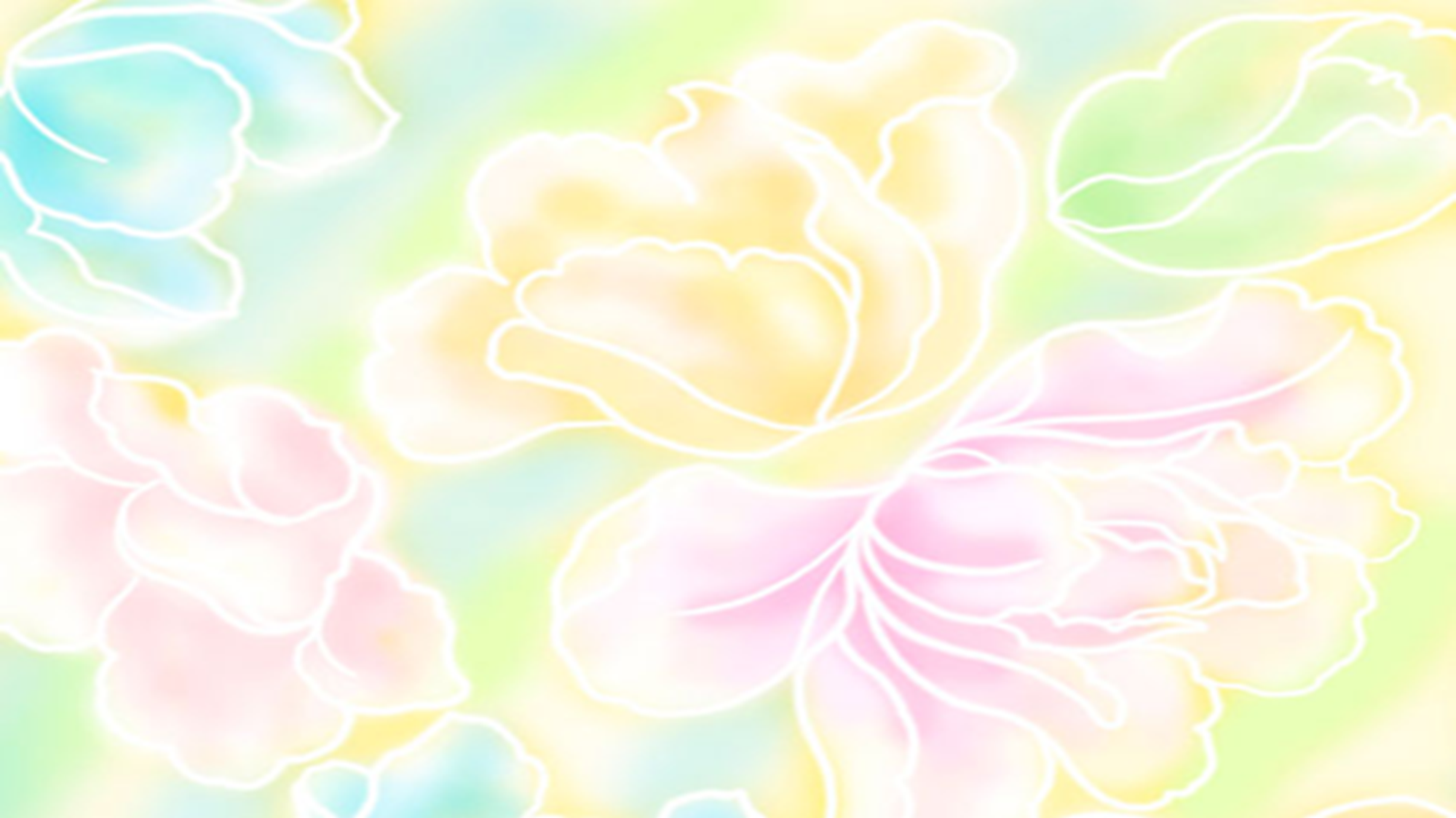 На первом этапе работы я приступила к изучению литературы,  искать информацию из различных интернет ресурсов. Главным для меня было выяснить : что такое мнемотехника, мнемотаблицы,  чётко выделить разграничения между данными понятиями. Научиться самостоятельно и правильно использовать и создавать мнемотехнику.  Проанализировать положительные стороны данной технологии.
Изучив многое,  я пришла к следующим выводам, благодаря которым я стала выстраивать всю дальнейшею деятельность по данной теме.
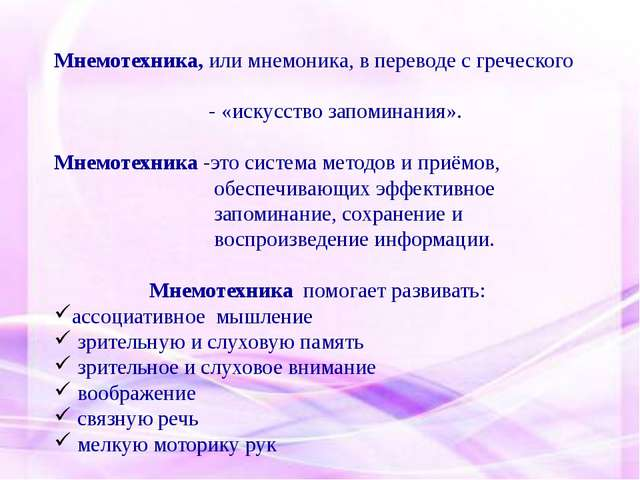 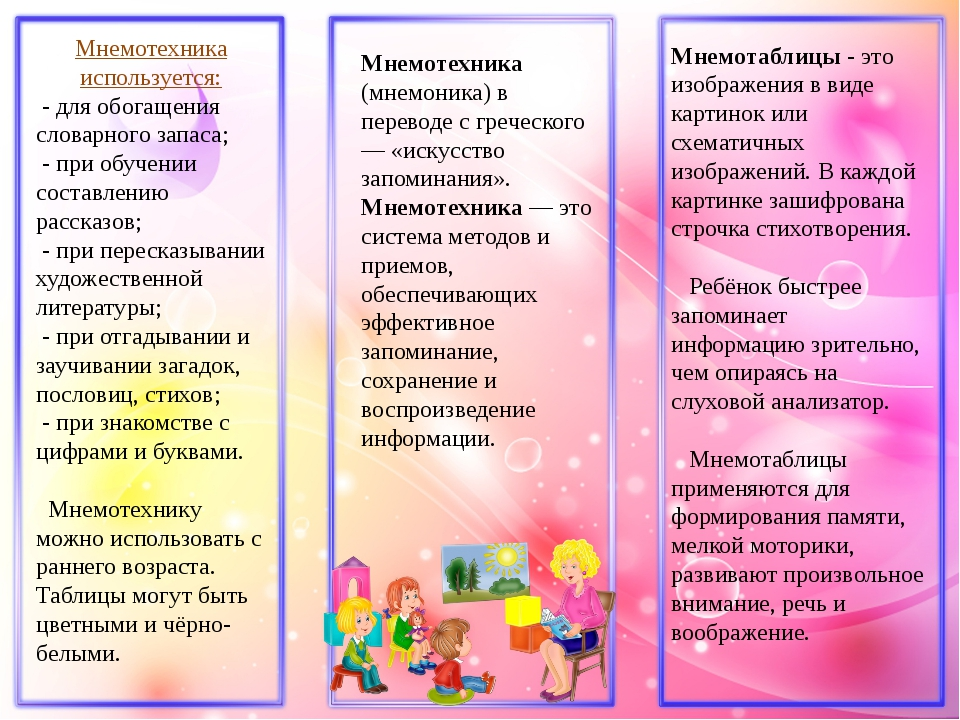 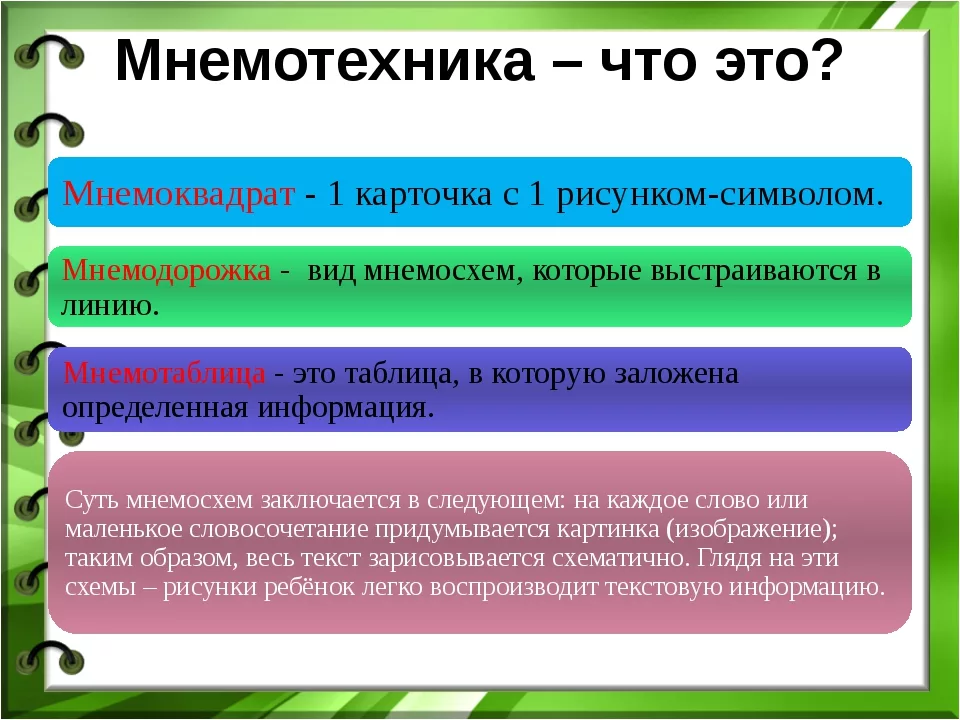 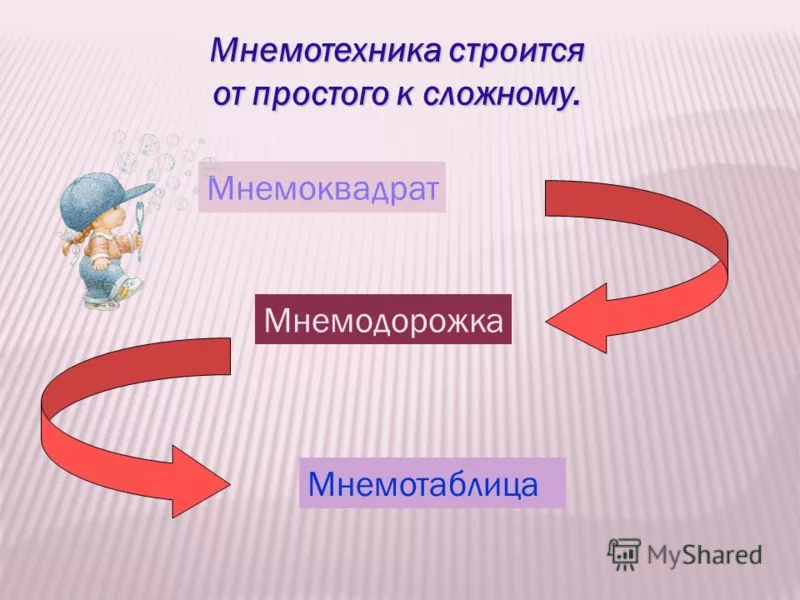 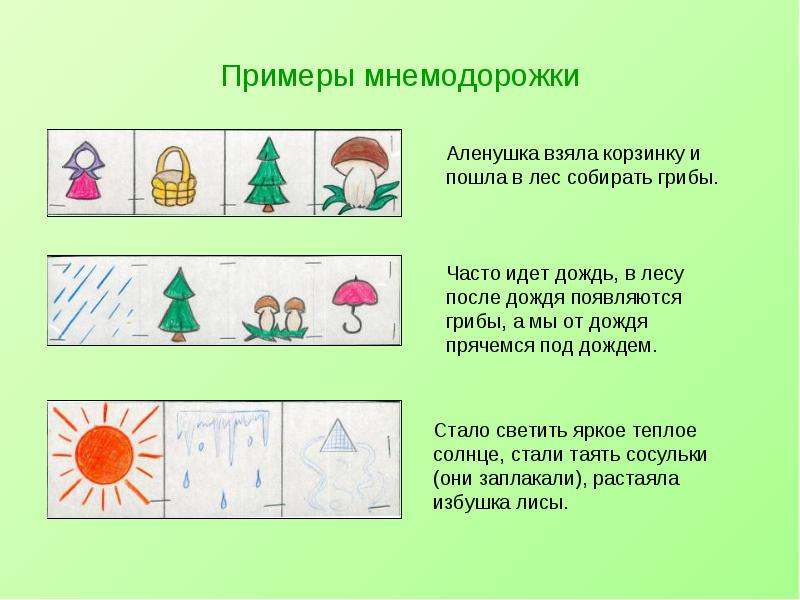 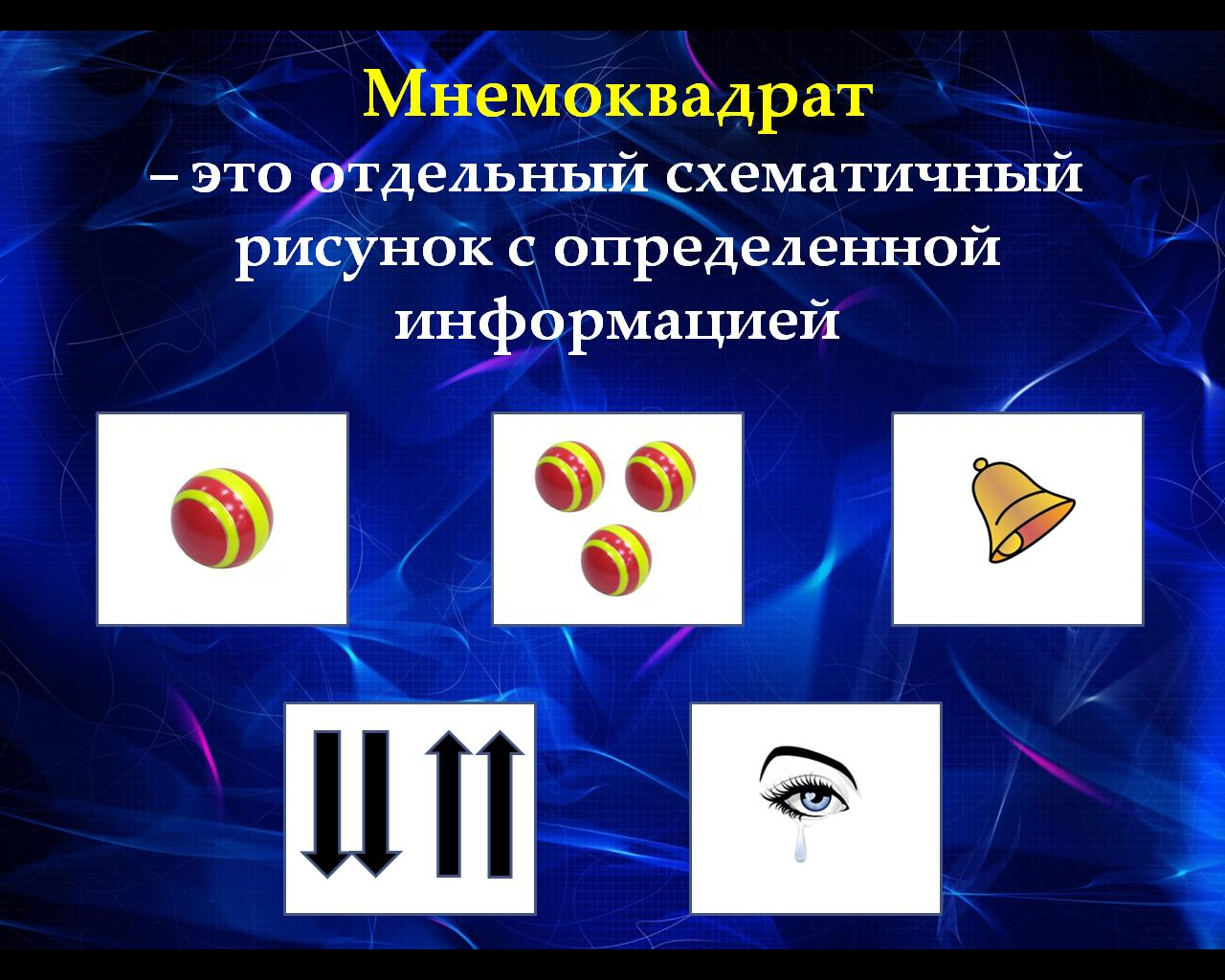 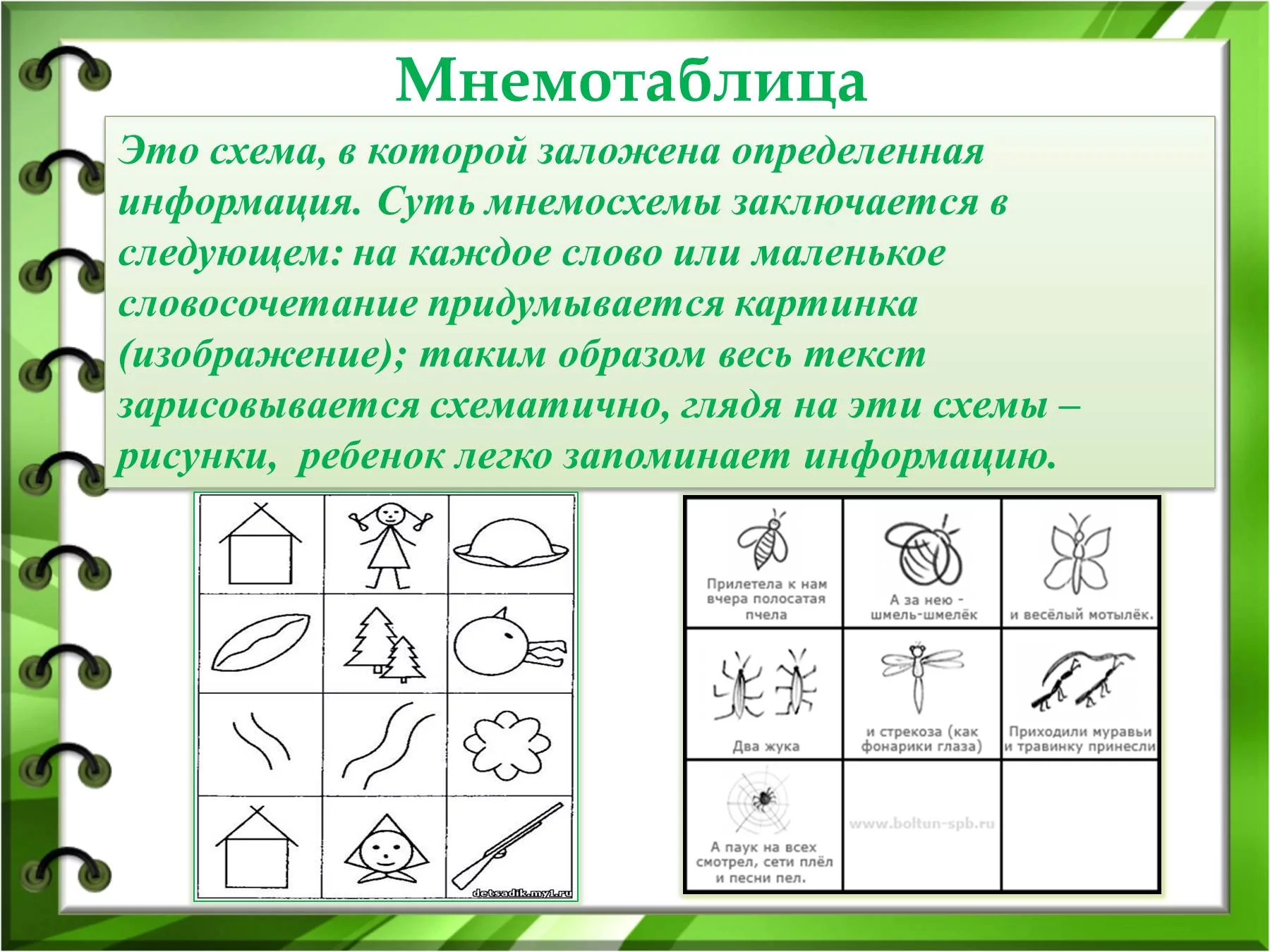 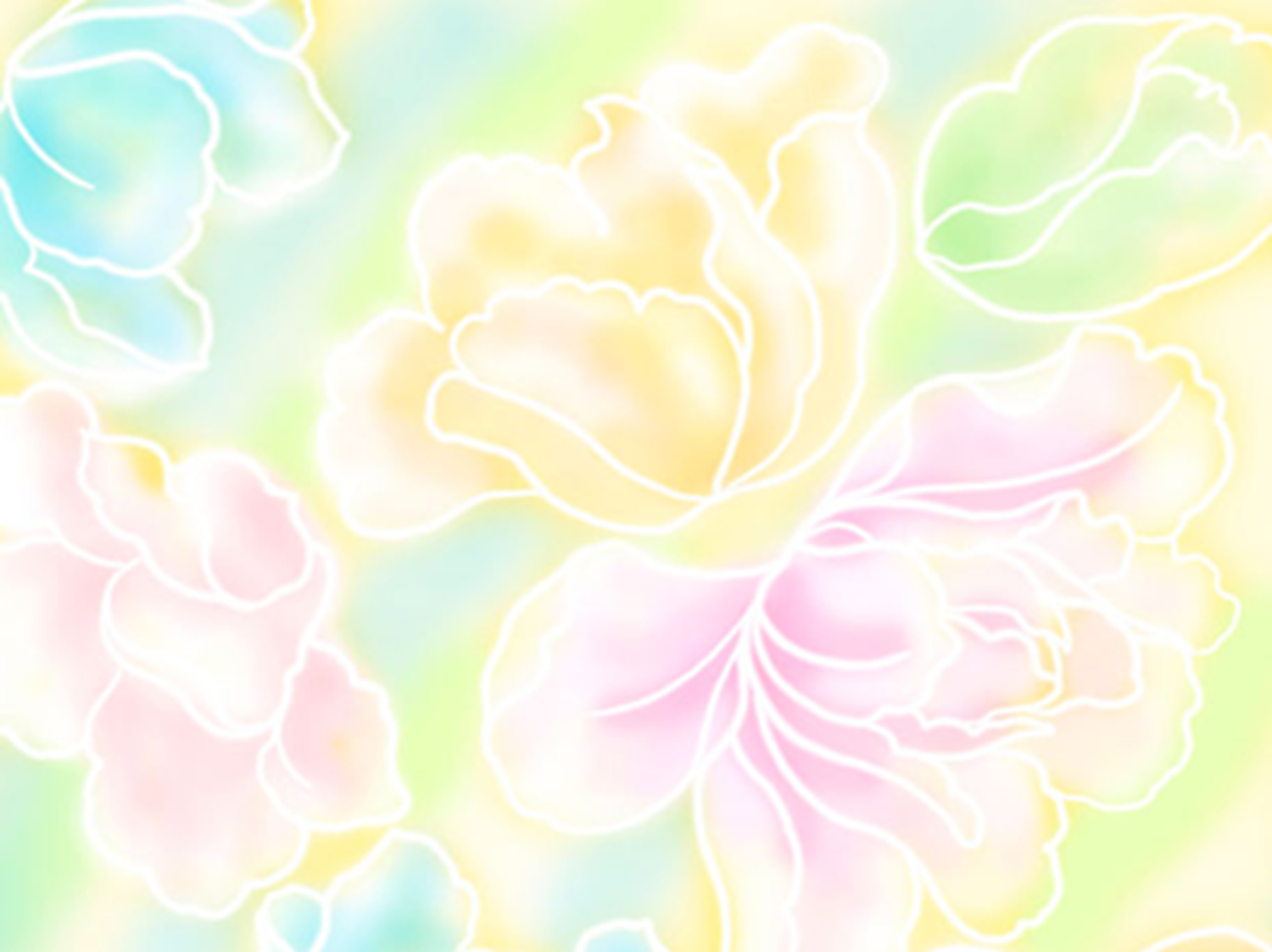 Вот с таких простых дорожек я начала работать с детьми,
 всеми известная потешка «Мишка Косолапый».
Главная задача мнемотаблиц – соединить, т.е. связать все картинки между собой. Затем мы стали разучивать небольшие стишки, ориентировались на тему недели, и каждую неделю заучивали по одному стихотворению.
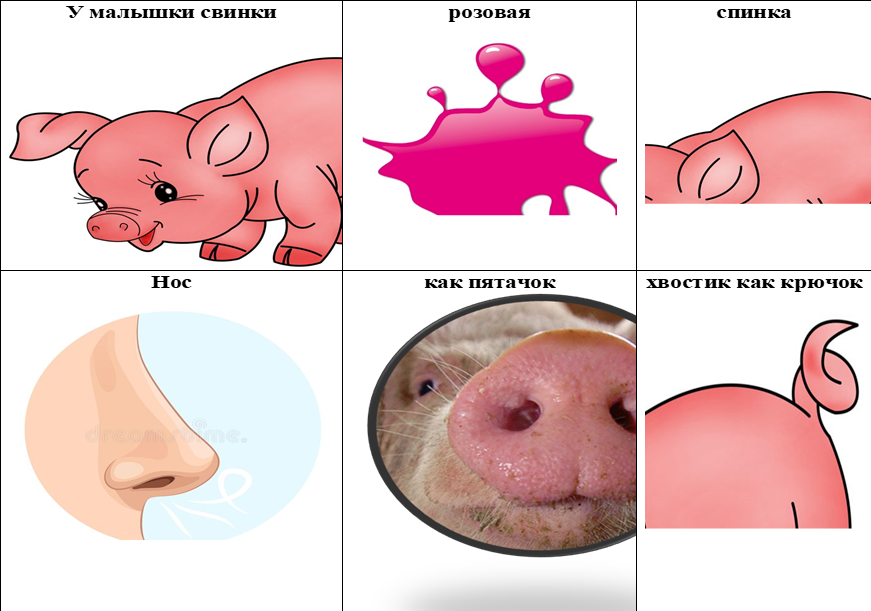 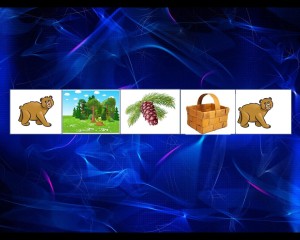 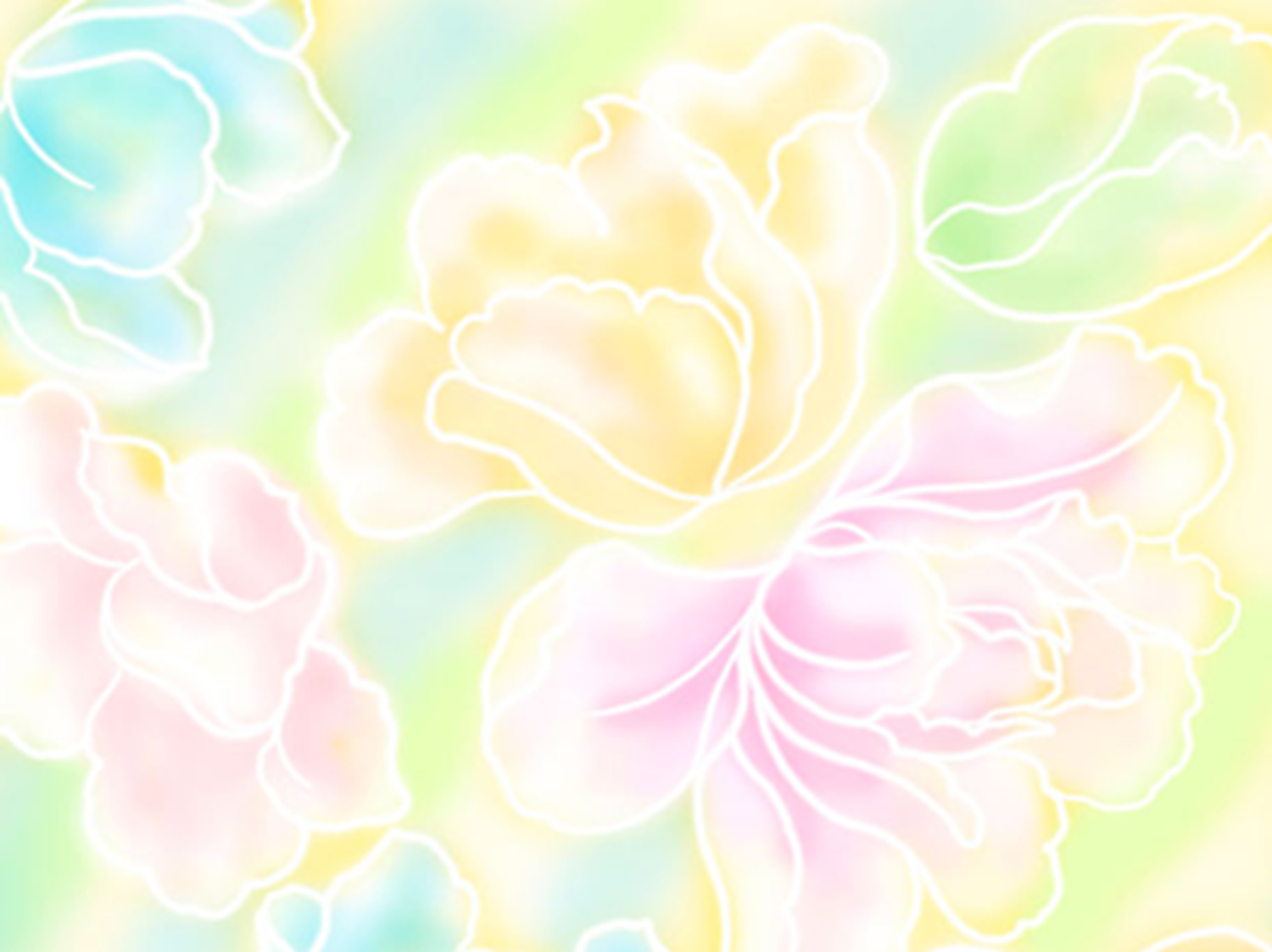 Детям очень нравятся эти схемы, они яркие и цветные (это очень важно), они легко запоминают.
Обогащается и увеличивается  круг знаний об окружающем мире; появляется интерес к заучиванию стихов; 
словарный запас пополняется; дети преодолевают робость, застенчивость, учатся свободно держаться перед аудиторией. Развивается образное мышление и воображение.
Всё перечисленное – это только определённые виды деятельности детей по развитию речи. Но я считаю и думаю, что применять модельные схемы можно и на других занятиях. На следующий учебный год я планирую вводить элементы мнемотехники в различные виды деятельности.
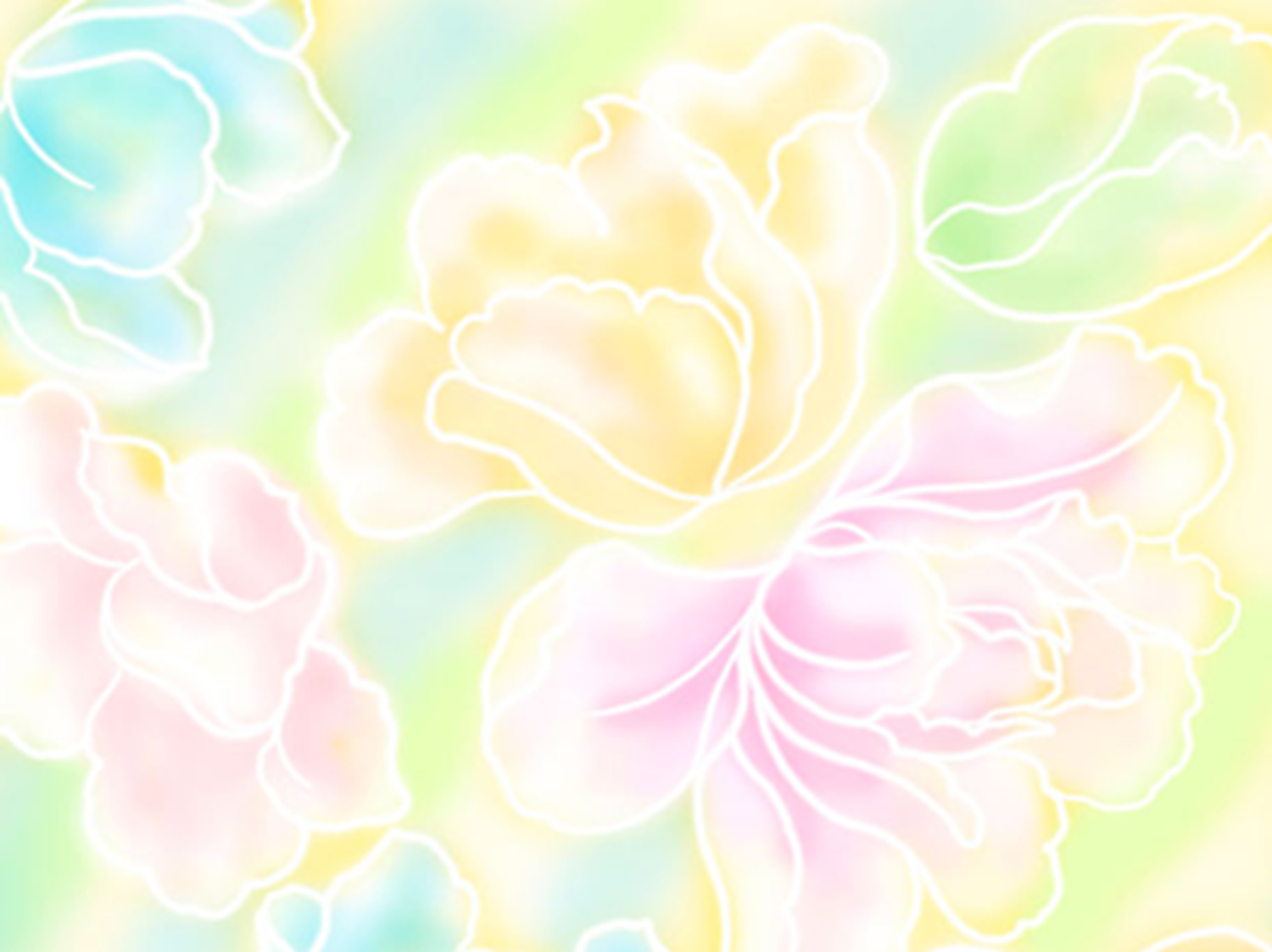 На одном из родительских собраний, провела консультацию «Учим и играем!» совместно выучили стихотворение по мнемотаблице.
Подготовила небольшие стишки для разучивания дома. 
Свои умения дети показали на открытом показе  НОД,  в процессе деятельности, выучили стишок про «Свинку».
Пополняю картотеку стихов по мнемотаблице, по пересказыванию сказок.
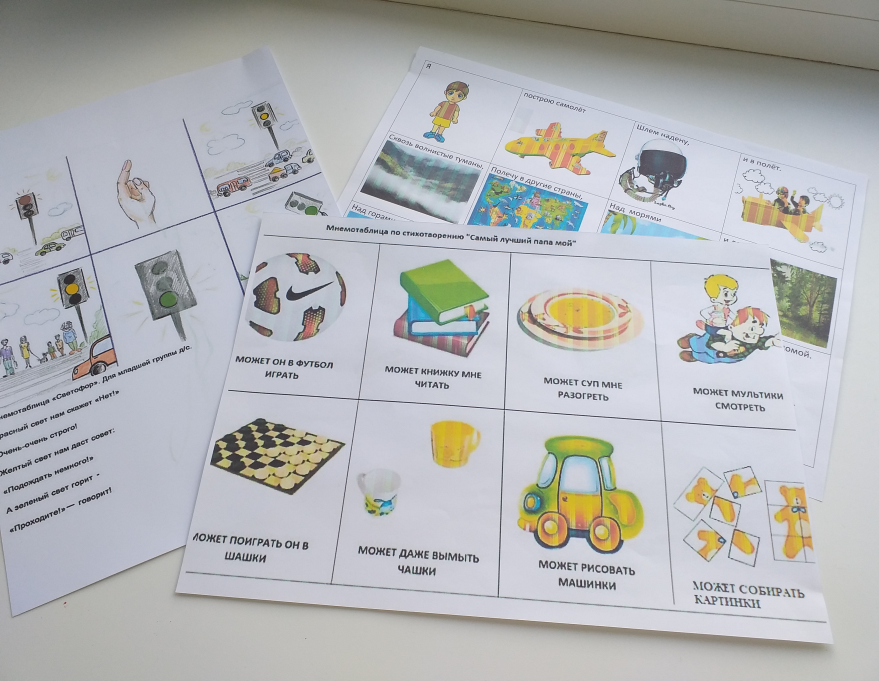 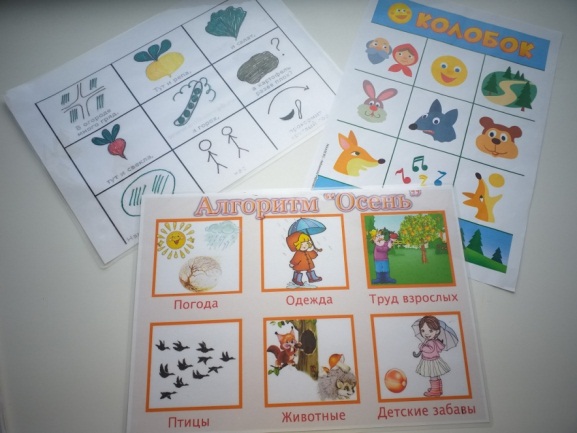 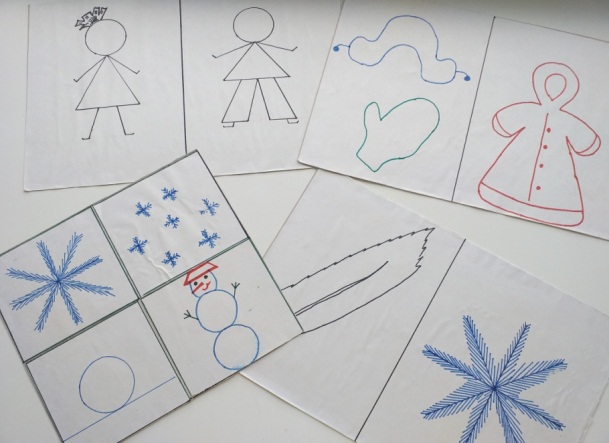